Informal document No. GRPE-87-38
87th GRPE, 11-13 January 2023
Agenda item 14
Status Report of the IWG on Automotive Life Cycle Assessment (A-LCA)
Prepared by
the A-LCA Informal Working Group
1. Establishment of the IWG on Automotive Life Cycle Assessment (A-LCA)
Proposal to work on the clarification of methodologies for the assessment of life-cycle Greenhouse Gas (GHG) emissions of automotives 
    by Japan and Korea during the 85th GRPE session (January 2022)
	 GRPE secretariat has taken the tremendous initiatives to move forward 
Workshop was organized during the 86th GRPE session (May 2022)
	 successfully completed with 20 presentations from a variety of 
                 organisation (https://unece.org/info/events/event/365116)
GRPE agreed to put the A-LCA methodology on its priority list and to create a new Informal Working Group on A-LCA during the 86th session (June 2022)
1/6
2. A-LCA Meetings up to the 87th GRPE
1st 	: 26 ~ 28 October 2022, Hybrid meeting @ Okinawa, Japan
<OUTCOMES>
 determine Leading Team
 develop the initial Terms of Reference
2nd 	: 6 December 2022, Virtual meeting
	<OUTCOMES>
 should discuss on overarching aspects prior to subgroup activities
3rd 	: 9 January 2023, Hybrid meeting @ Geneva, Switzerland
	<OUTCOMES>
 intensive discussion on the Terms of Reference
 discussed on efficient working structure
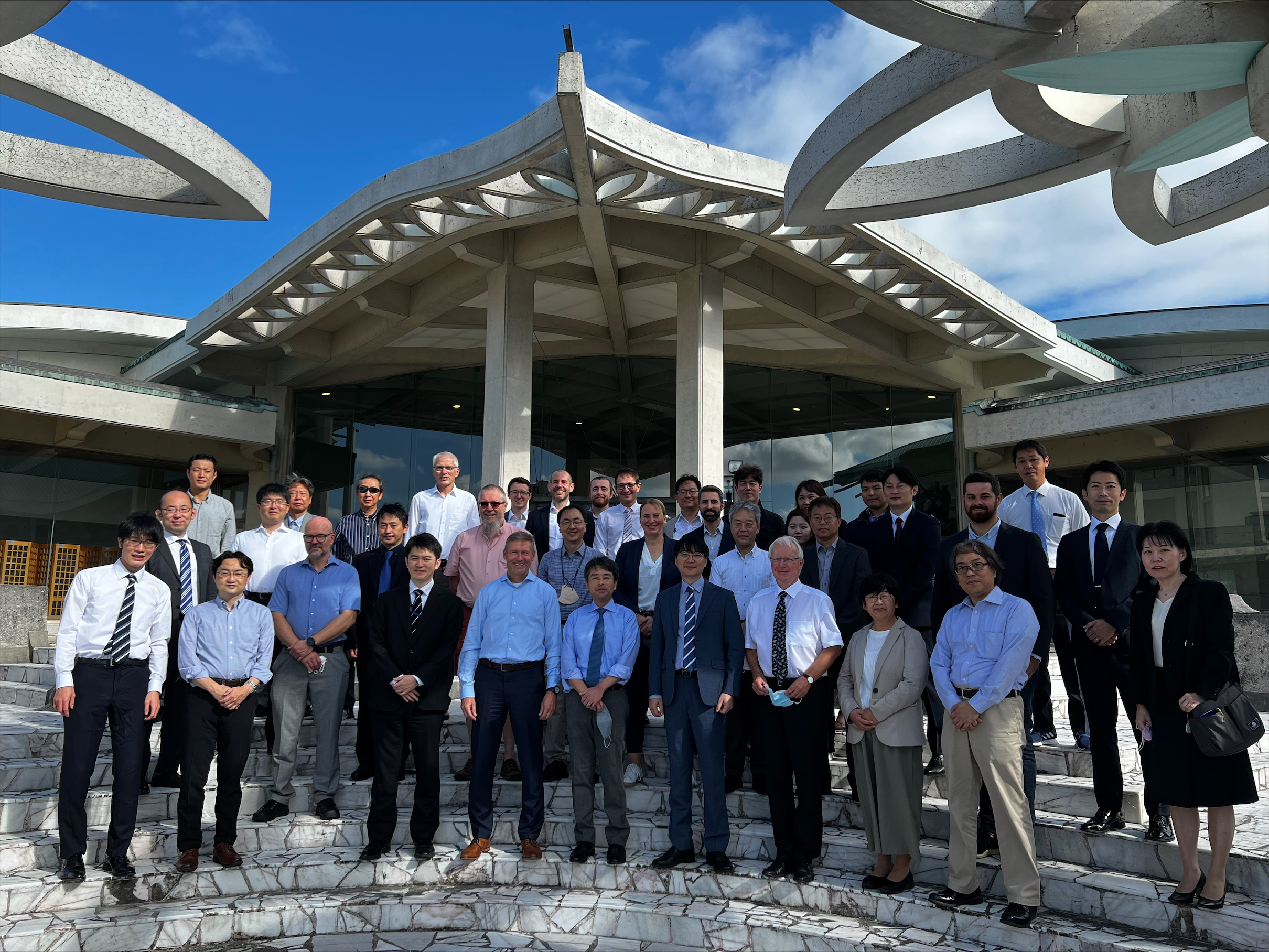 2/6
3. Key Contents of the ToR
Objective : to develop an internationally-harmonised procedure 
to determine the carbon footprint of automotive products 
from production to use and disposal, 
as a resolution under the framework of WP.29.
Applicable to all types of road automotive products 
Working items : 
Definition of Scope/Inventory Analysis/Life cycle impact assessment
Timelines : 
June 2025 	 : Adoption of the UN Resolution on A-LCA by GRPE
November 2025 : Adoption of the UN Resolution on A-LCA by WP.29
<still under the development>
3/6
4. Next Actions
Overall
Meetings until next GRPE (June 2023)
4th  	: 13th February 2023, Virtual meeting  <feedbacks from IWG member>
5th 	: tbd April 2023, Hybrid meeting @ tbd* <revise the proposal>
6th  	: tbd May 2023, Virtual meeting < final feedbacks from IWG member >
7th 	: tbd June 2023, Hybrid meeting @ Geneva, Switzerland 
　　　　<1. finalise the ToR, 2. agree on the overarching aspects and the subgroup structure>
	  request full one day session in conjunction with 88th GRPE session
* seeking a meeting venue
4/6
5. Current Progress
: target level as of January 2023
5/6
Thank you!
Leading Team
<co-Chairs>
Tetsuya NIIKUNI : niikuni@ntsel.go.jp 
Charyung KIM : cha1052@kotsa.or.kr

<Secretariats>
Hans NUGLISCH : Hans.Nuglisch@vitesco.com 
Romain DENAYER : romain@avere.org 
Nick ICHIKAWA : ichikawa@ntsel.go.jp
6/6
Appendix
Overall Timeline <detailed “to-do-list” and its timing are under the discussion>
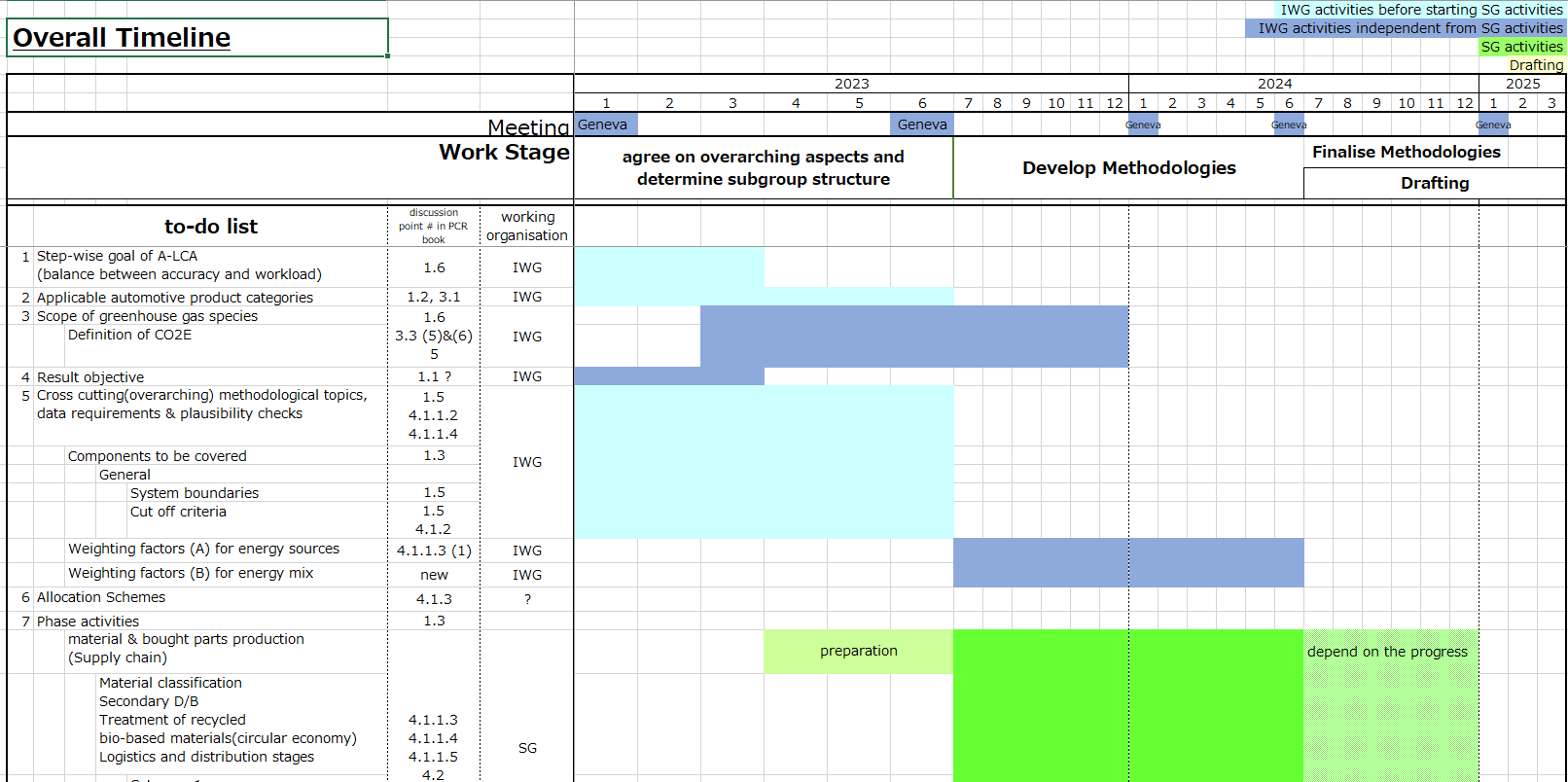 Overall Timeline <detailed “to-do-list” and its timing are under the discussion>
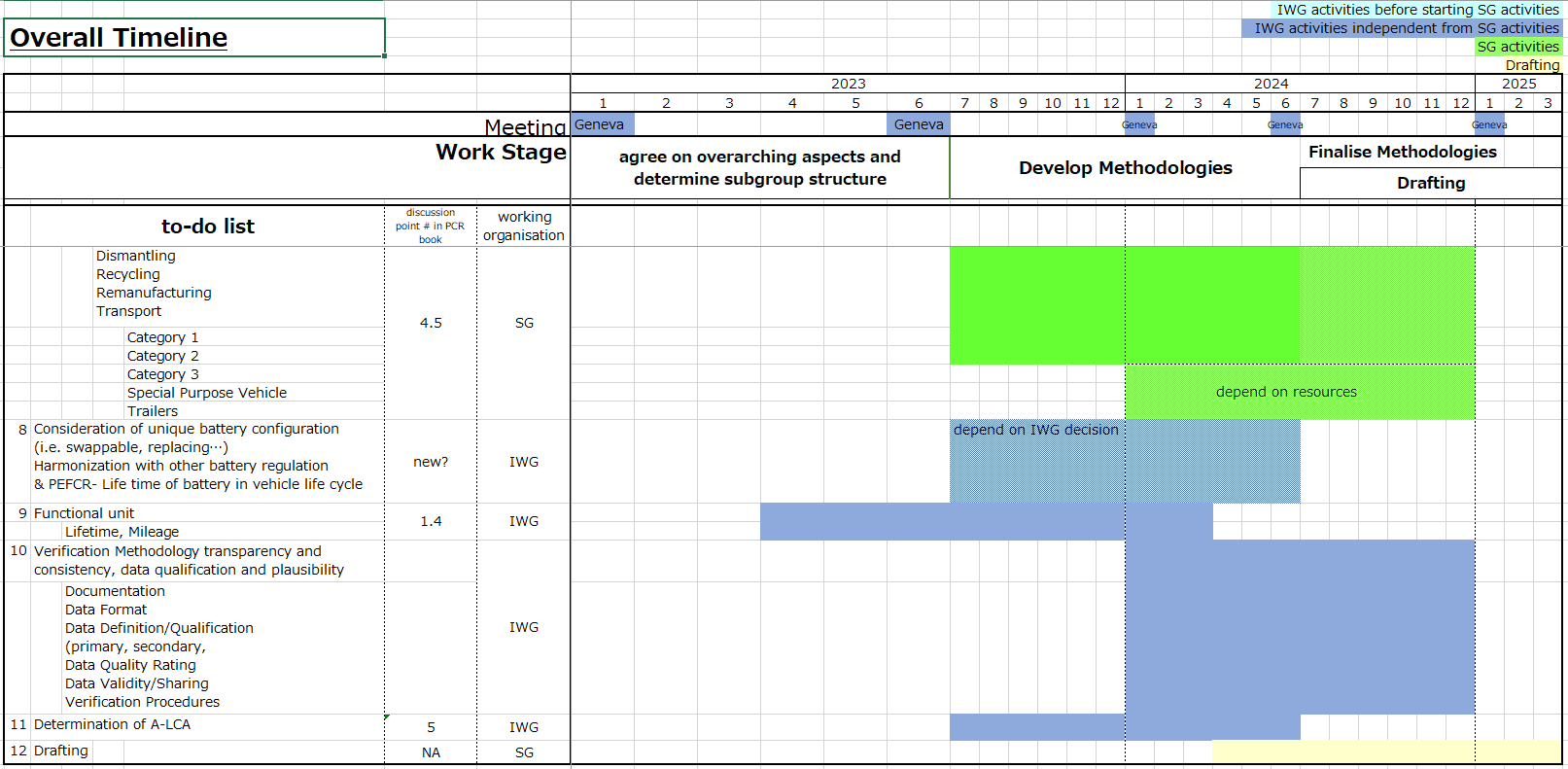